Cardiac Arrest Care
Presented By:

Mr. Jitendra Singh
Coordinator
College of Nursing Kishtwar
Cardio Pulmonary Resuscitation
Circulation. 2010

Field JM, Hazinski MF, Sayre MR, et al

Part I: Executive Summary: 2010 American Heart Association Guidelines for Cardiopulmonary Resuscitation and Emergency Cardiovascular Care
22:S640-S656
The  4 C’s in Cardiac Resuscitation
Cardio – Cerebral Resuscitation ( CCR ).
Cardiovert / defibrillate.
Cooling.
Catheterization
Cardio – Cerebral Resuscitation
Change from A-B-C to C-A-B, i.e, Chest compression, airway and breathing.
Airway management is no longer recommended until after the first cycle of chest compressions -- 30 compressions in 18 seconds.
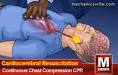 The 30 compressions are now recommended to precede the 2 ventilations, which previous guidelines had recommended at the start of resuscitation.
The traditional recommendation of "look, listen, and feel" has been removed from the basic life support algorithm because the steps tended to be time-consuming and were not consistently useful.
Cardiovert / defibrillate.
Patients with VF or pulseless VT should receive chest compressions until a defibrillator is ready. Defibrillation should then be performed immediately.
Cooling
Induced hypothermia is generally recommended for adult survivors of cardiac arrest who remain unconscious, regardless of presenting rhythm.
Hypothermia should be initiated as soon as possible after return of spontaneous circulation with a target temperature of 32°C-34°C.
Cardiac Catheterisation
Urgent cardiac catheterization and percutaneous coronary intervention are recommended for cardiac arrest survivors who demonstrate ECG evidence of ST-segment elevation (acute myocardial infarction) regardless of neurologic status.
There is also increasing support for patients without ST-segment elevation on ECG who are suspected of having acute coronary syndrome to receive urgent cardiac catheterization.
Hemodynamic optimization to maintain vital organ perfusion, avoidance of hyperventilation, and maintenance of euglycemia are also critical elements in post-arrest care.
Thank  You